Краткая презентация  
 основной  образовательной  программы
муниципального дошкольного
образовательного учреждения 
«Детский сад № 59»
Красноперекопского района
г. Ярославля
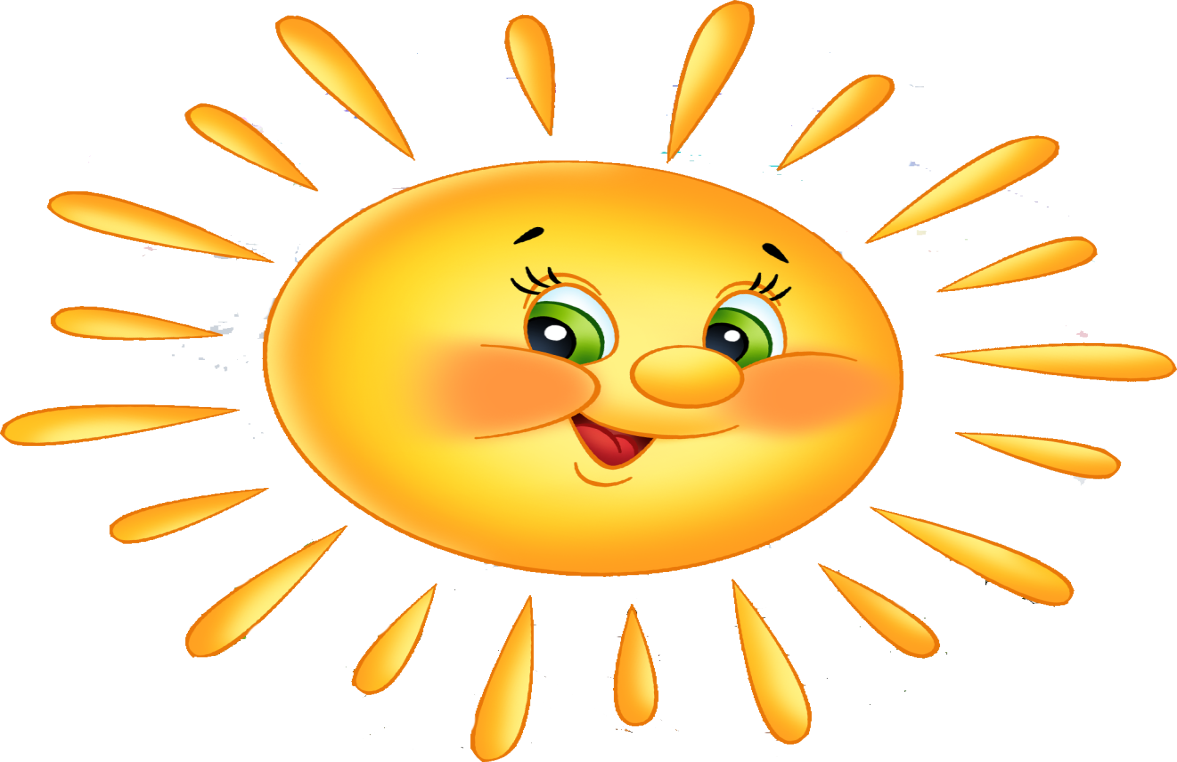 Основная  образовательная программа ДОУ разработана в соответствии  с ФГОС ДО
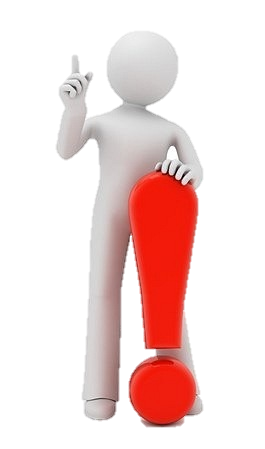 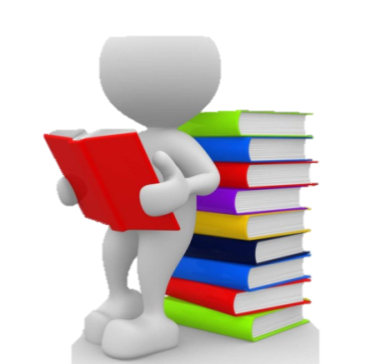 Приказ Министерства образования и науки Российской Федерации  от 17 октября 2013 г. N 1155 г. Москва 
"Об утверждении федерального государственного образовательного стандарта дошкольного образования")
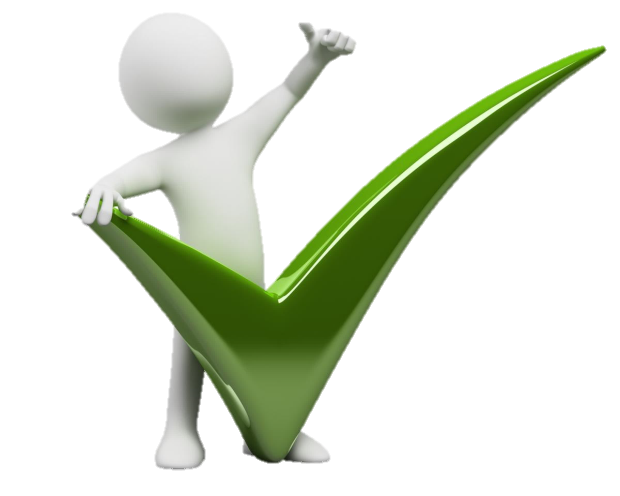 муниципальное дошкольное
Образовательное учреждение 
«Детский сад № 59»
Красноперекопского района
г. Ярославля 
Адрес: 150002 г. Ярославль, ул.Красноперекопская,9 (1 здание)
                                                  ул. Маланова, 2а    (2 здание)
Телефон: (код города 4852) 75-57-96, 32-63-44
E-mail: yardou059@yandex.ru
Общие сведения
Характеристика ДОУ
Образовательная программа ориентирована на 
реализацию основных задач ФГОС и создает условия для обеспечения в полном объеме права детей на образование.
     МДОУ «Детский сад № 59» работает в режиме 5-ти дневной недели с выходными днями: суббота, воскресенье и праздничные дни.    Время пребывания детей: с 7.00 до 19.00 (12 часов).

     МДОУ «Детский сад № 59» осуществляет обучение, воспитание в интересах личности, общества, государства, обеспечивает охрану жизни и укрепление здоровья, создает благоприятные условия для разностороннего развития личности, в том числе возможность удовлетворения потребности ребенка в самообразовании.

По наполняемости группы соответствуют требованиям СанПин2.4.1.3049-13.
Ежегодный контингент воспитанников формируется на основе социального заказа родителей.
Количество групп в  ДОУ
В МДОУ «Детский сад № 59» 
функционируют 8 групп:

3 группы для детей раннего возраста (1,5 – 3 лет) 

5 групп для детей дошкольного возраста (3 – 7 лет)
Структура Программы
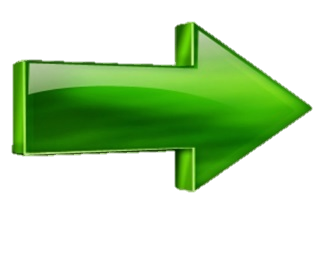 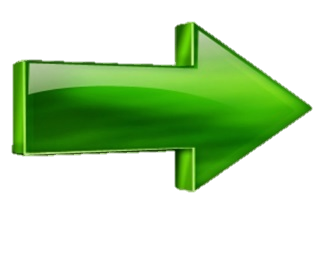 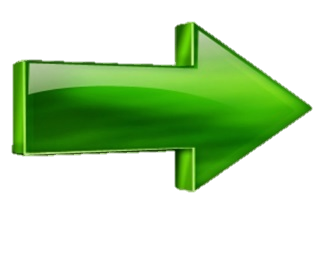 Цель
Целью  данной  Программы  является накопление ребенком  культурного  опыта  деятельности  и общения  в процессе  активного взаимодействия с окружающим миром, другими детьми и взрослыми, решения задач и  проблем (в соответствии с возрастом)  как основы для формирования в его  сознании  целостной картины  мира, готовности к непрерывному образованию, саморазвитию и успешной самореализации  на  всех этапах жизни.
Принципы и подходы  ООП ДОУ
принцип  индивидуализации,  учета  возможностей,  особенностей  развития  и потребностей каждого ребенка;
принцип  признания  каждого  ребенка  полноправным  участником образовательного процесса;
 принцип  поддержки  детской  инициативы  и  формирования  познавательных 
интересов каждого ребенка;
 принцип интеграции усилий специалистов;
 принцип  конкретности  и  доступности  учебного  материала,  соответствия 
требований,  методов,  приемов  и  условия  образования  индивидуальным  и  возрастным особенностям детей;
принцип систематичности и взаимосвязи учебного материала;
 принцип постепенности подачи учебного материала;
  принцип  концентрического  наращивания  информации  в  каждой  из последующих возрастных групп во всех пяти образовательных областях.
Возрастные психофизические особенности развития каждого возраста детей
Дети от 2-3 лет - «ДУМАЮ, ДЕЙСТВУЯ!»
Ключ возраста: До 5 лет все основные психические процессы -внимание, мышление, память носят у ребенка непроизвольный характер.
Дети от 3-4 лет - «Я САМ!»
Ключ возраста: в период от 2,5-3,5 лет ребенок проживает кризис трех лет. Он начинает осознавать себя отдельным человеческим существом, имеющим собственную волю. Его поведение-череда «Я хочу!» и «Я не хочу!»; «Я буду!» и «Я не буду!»
Дети с 4-5 лет - «ЛЮБОЗНАТЕЛЬНЫЕ ПОЧЕМУЧКИ!»
Ключ возраста: Четырехлетний ребенок часто задает вопрос «Почему?».  Ему становятся интересны связи явлений, причинно — следственные отношения.
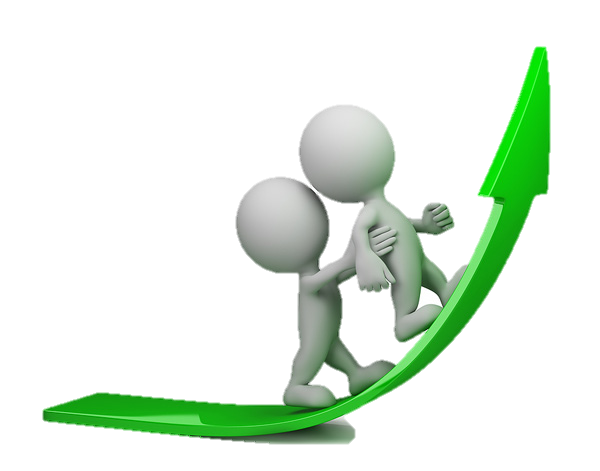 Возрастные психофизические особенности развития каждого возраста детей
Дети с 5-6 лет - «УЖЕ БОЛЬШИЕ»
Ключ возраста: В развитии ребенка происходит большой скачок: появляется способность управлять своим поведением, а так же процессами внимания и запоминания.

 Дети с 6-7 лет - «МЕЧТАТЕЛИ, ПОМОЩНИКИ, БУДУЩИЕ УЧЕНИКИ!»
Ключ возраста: Произвольность поведения и психических процессов имеет решающее значение для успешности школьного обучения, ибо означает умение ребенка подчинять свои действия требованиям учителя
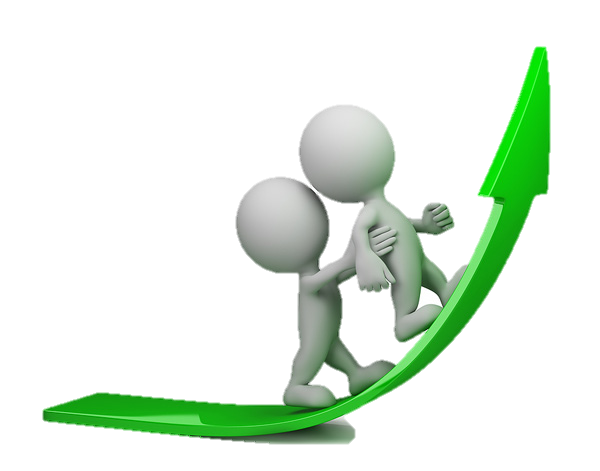 Планируемые результаты освоения Программы
Целевые ориентиры образования в младенческом и раннем возрасте:
Ребенок интересуется окружающими предметами и активно действует с ними; эмоционально вовлечен в действия с игрушками и другими предметами, стремится проявлять настойчивость в достижении результата своих действий;
Использует специфические, культурно фиксированные предметные действия, знает назначение бытовых предметов (ложки, расчески, карандаша и пр.) и умеет пользоваться ими. Владеет простейшими навыками самообслуживания; стремится проявлять самостоятельность в бытовом и игровом поведении; проявляет навыки опрятности;
Проявляет отрицательное отношение к грубости, жадности;
Соблюдает правила элементарной вежливости (самостоятельно или по напоминанию говорит «спасибо», «здравствуйте», «до свидания», «спокойной ночи» (в семье, в группе)); имеет первичные представления об элементарных правилах поведения в детском саду, дома, на улице и старается соблюдать их;
Владеет активной речью, включенной в общение; может обращаться с вопросами и просьбами, понимает речь взрослых; знает названия окружающих предметов и игрушек. Речь становится полноценным средством общения с другими детьми;
Стремится к общению со взрослыми и активно подражает им в движениях и действиях; появляются игры, в которых ребенок воспроизводит действия взрослого. Эмоционально откликается на игру, предложенную взрослым, принимает игровую задачу;
Планируемые результаты освоения Программы
Целевые ориентиры образования в младенческом и раннем возрасте:

Проявляет интерес к сверстникам; наблюдает за их действиями и подражает им. Умеет играть рядом со сверстниками, не мешая им. Проявляет интерес к совместным играм небольшими группами;
Проявляет интерес к окружающему миру природы, с интересом участвует в сезонных наблюдениях;
Проявляет интерес к стихам, песням и сказкам, рассматриванию картинок, стремится двигаться под музыку; эмоционально откликается на различные произведения культуры и искусства;
С пониманием следит за действиями героев кукольного театра; проявляет желание участвовать в театрализованных и сюжетно-ролевых играх;
Проявляет интерес к продуктивной деятельности (рисование, лепка, конструирование, аппликация);
У ребенка развита крупная моторика, он стремится осваивать различные виды движений (бег, лазанье, перешагивание и пр.). С интересом участвует в подвижных играх с простым содержанием, несложными движениями.
Планируемые результаты освоения Программы
Целевые ориентиры на этапе завершения дошкольного образования:
 Ребенок овладевает основными культурными средствами, способами деятельности, проявляет инициативу и самостоятельность в разных видах деятельности — игре, общении, познавательно-исследовательской деятельности, конструировании и др.; способен выбирать себе род занятий, участников по совместной деятельности;
Ребенок обладает установкой положительного отношения к миру, к разным видам труда, другим людям и самому себе, обладает чувством собственного достоинства; активно взаимодействует со сверстниками и взрослыми, участвует в совместных играх;
Способен договариваться, учитывать интересы и чувства других, сопереживать неудачам и радоваться успехам других, адекватно проявляет свои чувства, в том числе чувство веры в себя, старается разрешать конфликты. Умеет выражать и отстаивать свою позицию по разным вопросам;
Способен сотрудничать и выполнять как лидерские, так и исполнительские функции в совместной деятельности;
Понимает, что все люди равны вне зависимости от их социального происхождения, этнической принадлежности, религиозных и других верований, их физических и психических особенностей;
Проявляет эмпатию по отношению к другим людям, готовность прийти на помощь тем, кто в этом нуждается.
Проявляет умение слышать других и стремление быть понятым другими;
Планируемые результаты освоения Программы
Целевые ориентиры на этапе завершения дошкольного образования:
  Ребенок обладает развитым воображением, которое реализуется в разных видах деятельности, и прежде всего в игре; владеет разными формами и видами игры, различает условную и реальную ситуации; умеет подчиняться разным правилам и социальным нормам. Умеет распознавать различные ситуации и адекватно их оценивать;
Ребенок достаточно хорошо владеет устной речью, может выражать свои мысли и желания, использовать речь для выражения своих мыслей, чувств и желаний, построения речевого высказывания в ситуации общения, выделять звуки в словах, у ребенка складываются предпосылки грамотности;
У ребенка развита крупная и мелкая моторика; он подвижен, вынослив, владеет основными движениями, может контролировать свои движения и управлять ими;
Ребенок способен к волевым усилиям, может следовать социальным нормам поведения и правилам в разных видах деятельности, во взаимоотношениях со взрослыми и сверстниками, может соблюдать правила безопасного поведения и навыки личной гигиены.
Проявляет ответственность за начатое дело;
Ребенок проявляет любознательность, задает вопросы взрослым и сверстникам, интересуется причинно-следственными связями, пытается самостоятельно придумывать объяснения явлениям природы и поступкам людей; склонен наблюдать, экспериментировать. Обладает начальными знаниями о себе, о природном и социальном мире, в котором он живет; знаком с произведениями детской литературы, обладает элементарными представлениями из области живой природы, естествознания, математики, истории и т.п.; способен к принятию собственных решений, опираясь на свои знания и умения в различных видах деятельности;
Планируемые результаты освоения Программы
Целевые ориентиры на этапе завершения дошкольного образования:
  Открыт новому, то есть проявляет желание узнавать новое, самостоятельно добывать новые знания; положительно относится к обучению в школе;
Проявляет уважение к жизни (в различных ее формах) и заботу об окружающей среде;
Эмоционально отзывается на красоту окружающего мира, произведения народного и профессионального искусства (музыку, танцы, театральную деятельность, изобразительную деятельность и т. д.);
Проявляет патриотические чувства, ощущает гордость за свою страну, ее достижения, имеет представление о ее географическом разнообразии, многонациональности, важнейших исторических событиях;
Имеет первичные представления о себе, семье, традиционных семейных ценностях, включая традиционные гендерные ориентации, проявляет уважение к своему и противоположному полу;
Соблюдает элементарные общепринятые нормы, имеет первичные ценностные представления о том, «что такое хорошо и что такое плохо», стремится поступать хорошо; проявляет уважение к старшим и заботу о младших;
Имеет начальные представления о здоровом образе жизни. Воспринимает здоровый образ жизни как ценность.
Образовательные области  ПрограммыСодержание Программы включает различные виды деятельности совокупность, которых обеспечивает разностороннее развитие детей с учетом их возрастных и индивидуальных особенностей в образовательных областях:
Художественно-эстетическое развитие
Социально-коммуникативное развитие
Речевое развитие
Физическое развитие
Познавательное развитие
Виды деятельности
Содержание  образовательных областей зависит от возрастных и индивидуальных особенностей детей, определяется целями и задачами Программы и может реализовываться в различных видах деятельности (общении, игре, познавательно-исследовательской деятельности - как сквозных механизмах развития ребенка)
Виды деятельности
для детей дошкольного возраста (3 года - 8 лет):
ряд видов деятельности, таких как игровая, включая сюжетно-ролевую игру, игру с правилами и другие виды игры;
коммуникативная (общение и взаимодействие со взрослыми и сверстниками);
познавательно-исследовательская (исследования объектов окружающего мира и экспериментирования с ними);
восприятие художественной литературы и фольклора;
самообслуживание и элементарный бытовой труд (в помещении и на улице);
конструирование из разного материала, включая конструкторы, модули, бумагу, природный и иной материал;
изобразительная (рисование, лепка, аппликация);
музыкальная (восприятие и понимание смысла музыкальных произведений, пение, музыкально-ритмические движения, игры на детских музыкальных инструментах);
двигательная (овладение основными движениями) формы активности ребенка.
Организационный раздел
Образовательный процесс в детском саду предусматривает решение программных образовательных задач и включает: 
Блок -  совместная образовательная деятельность взрослых и детей;
Блок -  самостоятельная деятельность детей.
В первом блоке содержание организуется комплексно - тематически, во втором – в соответствии с традиционными видами детской деятельности.
Совместная образовательная деятельность детей и взрослых осуществляется как в ходе  непосредственно образовательной деятельности, так и в ходе осуществления режимных моментов и  предполагает  индивидуальную, подгрупповую и групповую формы организации.
[Speaker Notes: Педагогам предоставляется право варьировать место занятий в педагогическом процессе, интегрируя (объединяя) содержание различных видов занятий в зависимости от поставленных целей и задач обучения и воспитания. Воспитатели и узкие специалисты координируют содержание проводимых занятий, осуществляя совместное планирование, обсуждая достижения и проблемы отдельных детей и группы в целом.]
Организационный раздел
Образовательный процесс ДОУ строится:
на адекватных возрасту формах  работы с детьми максимальном развитии всех специфических видах деятельности и, в первую очередь. Игры как ведущего вида детской деятельности ребенка – дошкольника;
на использовании современных личностно – ориентированных технологий, направленных на партнерство, сотрудничество педагогов и ребенка;
на субъективной (партнерской, равноправной) позиции взрослого и ребенка;
на основе диалогического, а не монологического общения взрослого с детьми;
в продуктивном взаимодействии ребенка со взрослыми и сверстниками.
В основу положен комплексно – тематический принцип планирования – темы, актуальные для каждой возрастной группы, которые реализуются во всех образовательных областях.
[Speaker Notes: Педагогам предоставляется право варьировать место занятий в педагогическом процессе, интегрируя (объединяя) содержание различных видов занятий в зависимости от поставленных целей и задач обучения и воспитания. Воспитатели и узкие специалисты координируют содержание проводимых занятий, осуществляя совместное планирование, обсуждая достижения и проблемы отдельных детей и группы в целом.]
Программы, реализуемые в ДОУ
Основная образовательная программа  МДОУ  «Детского сада № 59»  разработана в соответствии с ФГОС ДО  и с учетом Примерной основной образовательной программы дошкольного образования, одобренной решением федерального учебно-методического объединения по общему образованию (протокол от 20 мая 2015 г. № 2/15), а так же  авторской комплексной общеобразовательной программой дошкольного образования  «От рождения до школы» под редакцией Н.Е. Вераксы, Т.С. Комаровой, М.А. Васильевой.
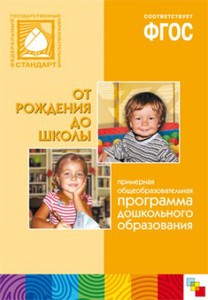 Основные формы сотрудничества  с родителями (законными представителями) воспитанников
Принципы взаимодействия с семьями воспитанников
Принцип активности и сознательности – участие всего коллектива ДОУ и родителей в поиске современных форм и методов сотрудничества с семьей;
Принцип открытости и доверия – предоставление каждому родителю возможности знать и видеть, как развиваются и живут дети в детском саду;
Принцип сотрудничества - общение «на равных»; совместная деятельность, которая осуществляется на основании социальной перцепции и с помощью общения;
Принцип согласованного взаимодействия - возможность высказывать друг другу свои соображения о тех или иных проблемах воспитания;
Принцип воздействия на семью через ребенка – если жизнь в группе эмоционально насыщена, комфортна, содержательна, то ребенок обязательно поделится впечатлениями с родителями.
Модель сотрудничества семьи и детского сада
Модель сотрудничества семьи и детского сада
Спасибо за внимание!
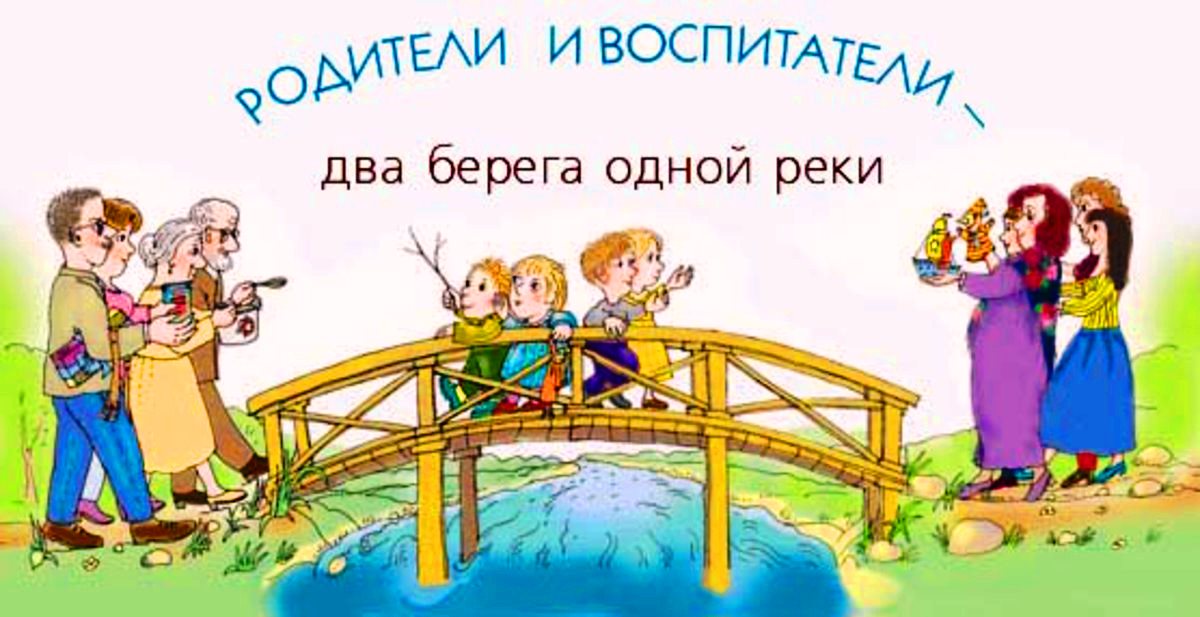